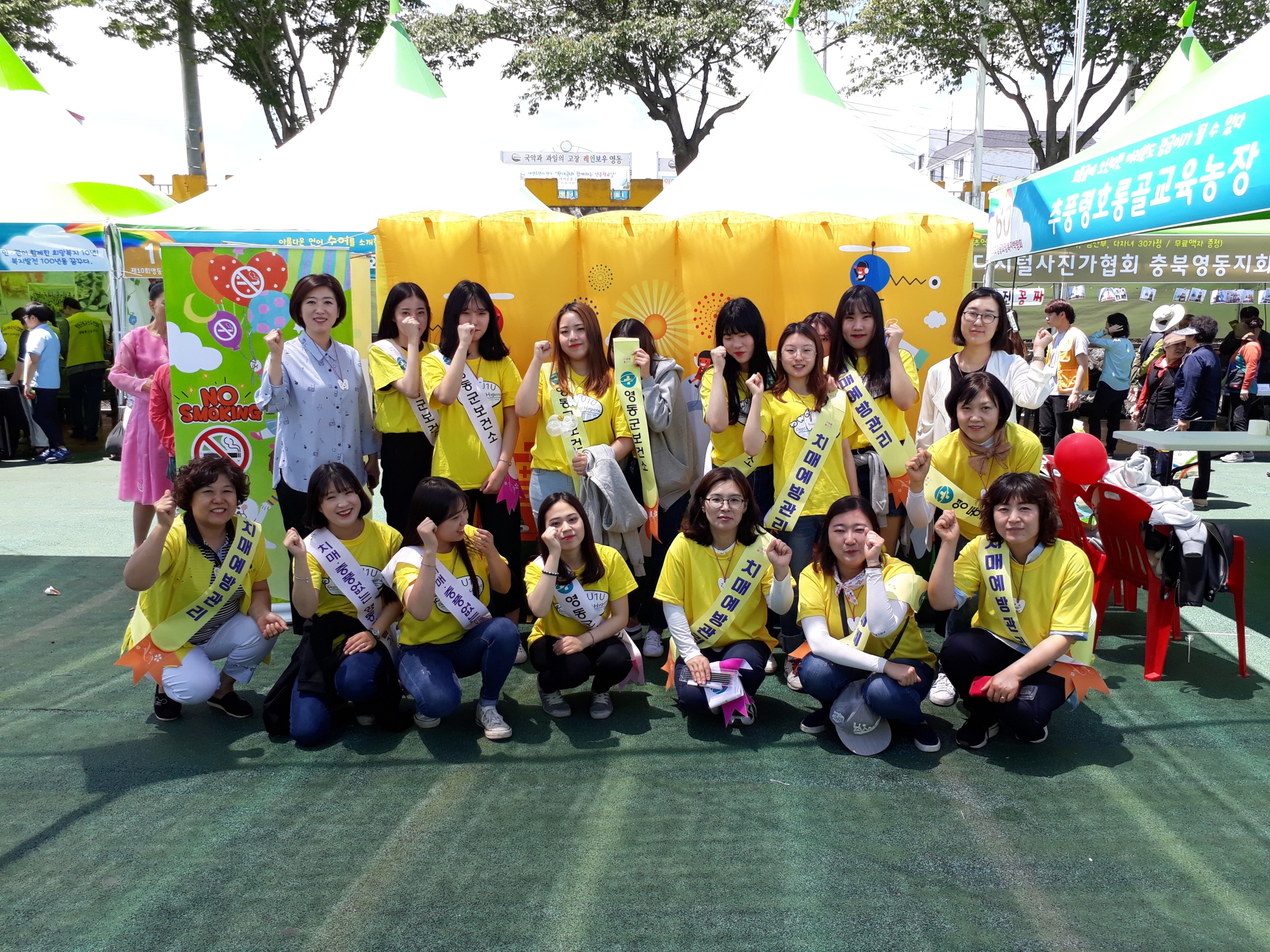 8-1. 폐렴구균 예방접종 
일     시 : 11. 1.(수) ~ 11. 30.(목)
대     상 : 65세 이상(1952. 12. 31. 이전 출생자)
접종인원 : 50명
장소 :  보건(지)소
8-2. 지역응급의료기관 현지 평가 
일      시 : 11. 1.(수) 
대      상 : 영동병원
평 가 반 : 중앙응급의료센터 평가요원 및 의무기록평가단  
내      용 : 시설, 장비, 인력확인  등
8-3. 모바일헬스케어  최종평가
일      시 : 11. 1.(수) ~11.17.(금)
인      원 : 95명 
내      용 : 신체계측 및 혈액검사, 앱을 통한설문조사,
                   건강행태조사  성공 기념품 제공
8-4. 쓰담쓰담 쑥쑥 베이비마사지 교실
기      간 : 11. 7.(화) 10:40-12:00
장      소 : 보건소 한방허브실 
대       상 : 19명
내      용: 아기의 신체부위별 경혈마사지
8-5.  찾아가는 치매예방교실
일     정 : 11. 8.(수), 11.15(수) 
장     소 : 조현, 임계경로당  
담    당  : 치매예방관리사 
내     용 : 치매검진, 치매예방관리교육
8-6.  삼도봉 생활권 산골마을 의료문화 행복버스 운영
기     간 : 11월중 매주 화요일   10:00-15:00
장     소 : 상촌면,  용화면
참여인력 : 2명(공중보건의1 , 담당자1) 
내        용  : 기초검진,  무료진료  및  검사
8-7.  우리동네  산부인과  무료진료
일      시 : 11. 8.(수) 상촌, 매곡 / 09:00-16:00
                   11.15.(수)황간,추풍령 / 09:00-16:00                     
장      소 : 해당 보건지소·진료소  
대      상 : 40명  
내      용 : 분만취약지 산부인과 홍보 및 초음파검사,진료
8-8.  119 구급대원  잠복결핵감염  검진
기     간 : 11. 13(월) ~11.24(금)   
대     상 : 36명  
내     용 : 잠복결핵감염검사  위한 혈액 채취